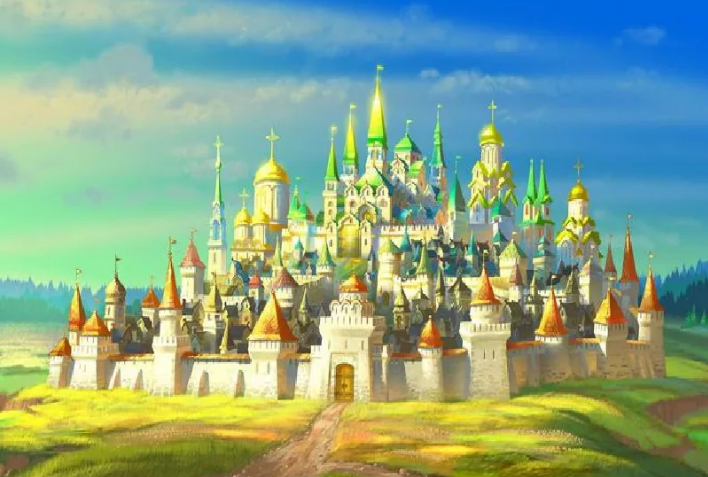 Пропорция
Основное свойство пропорции
Физкультминутка
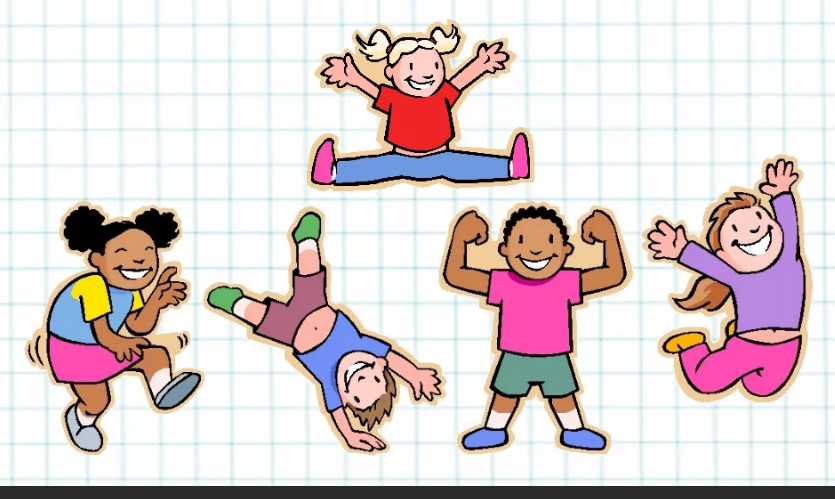 Решить уравнение:
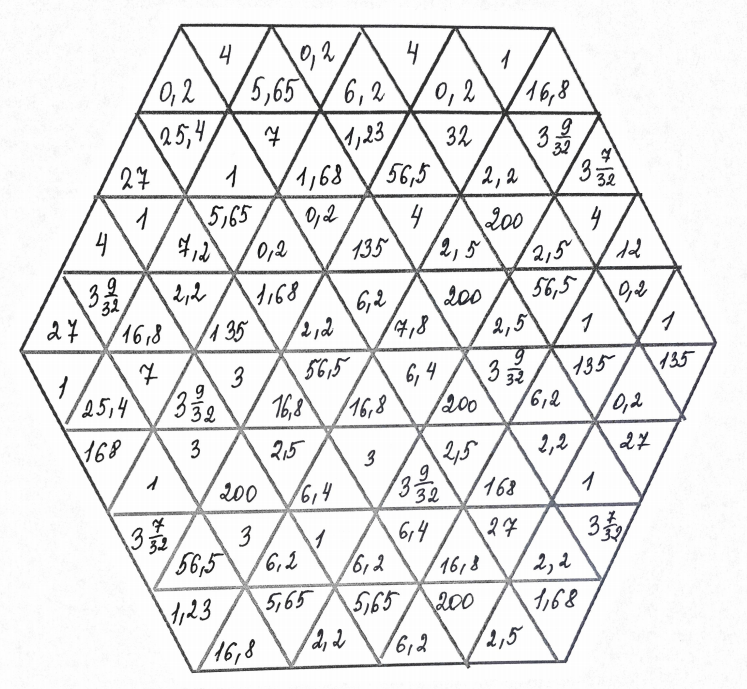 Дифференцированная самостоятельная работа.
Рефлексия
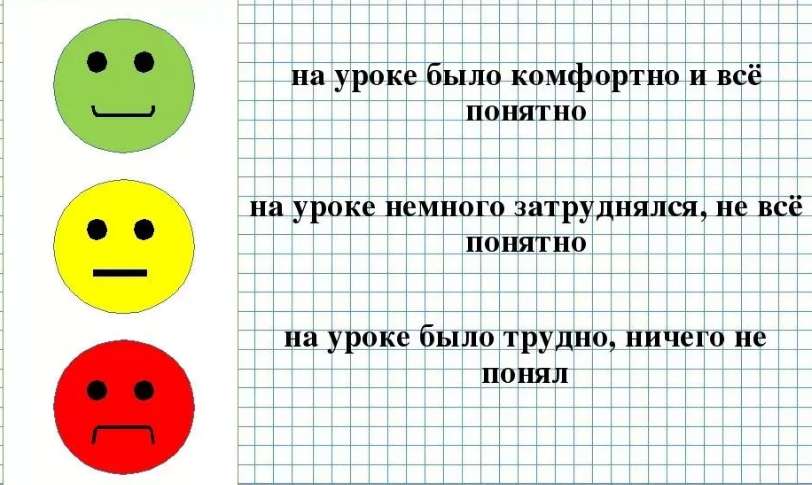